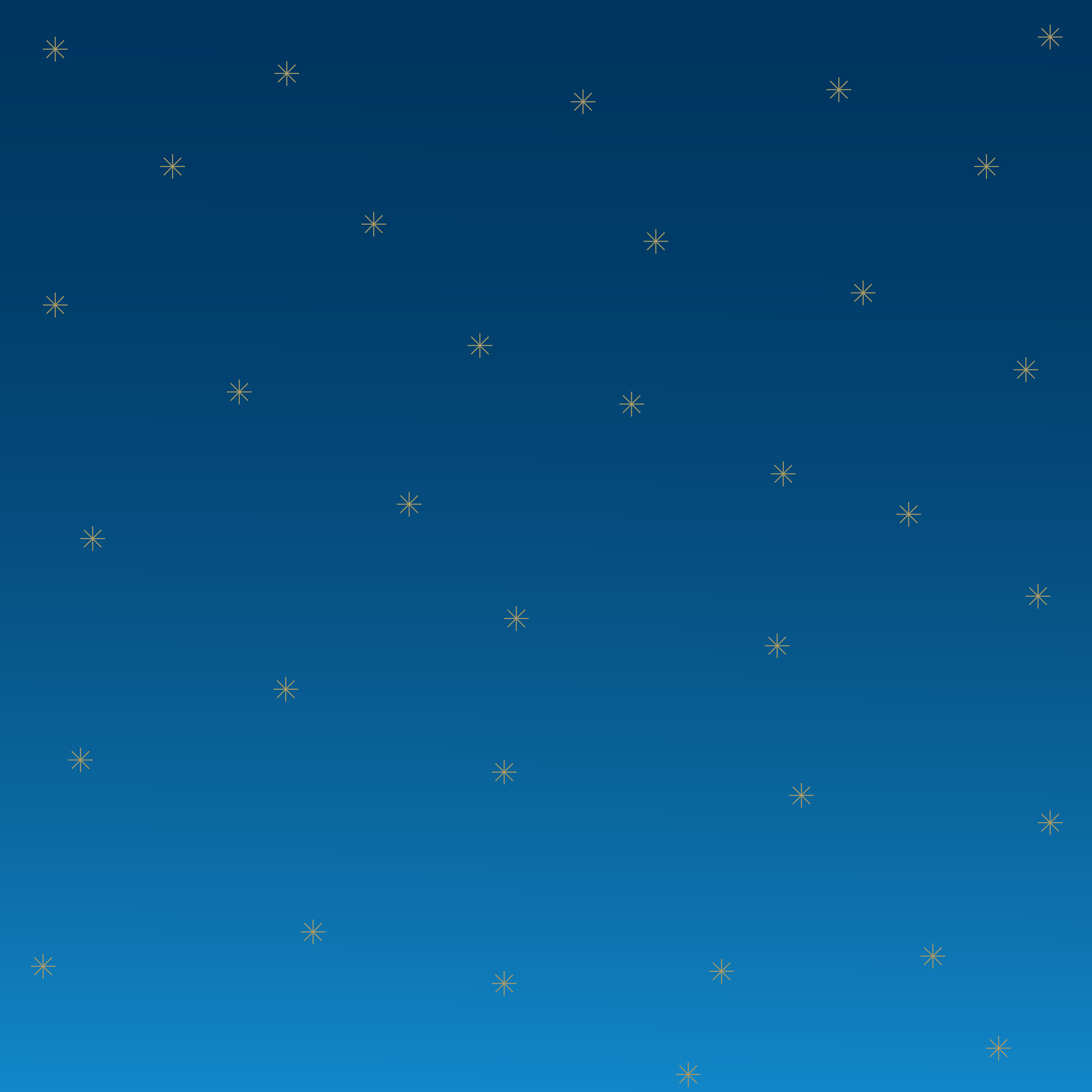 celebrates
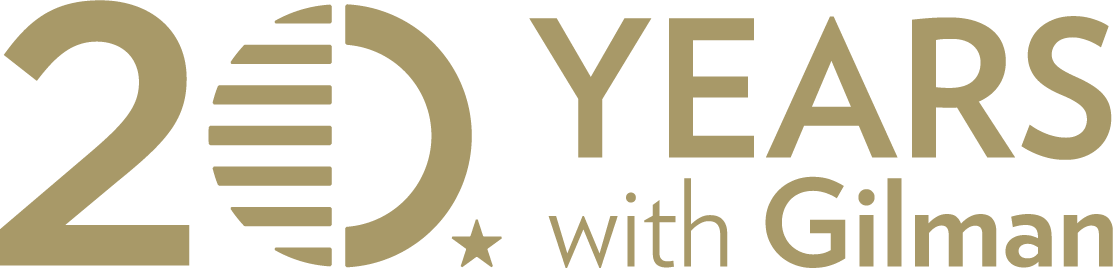 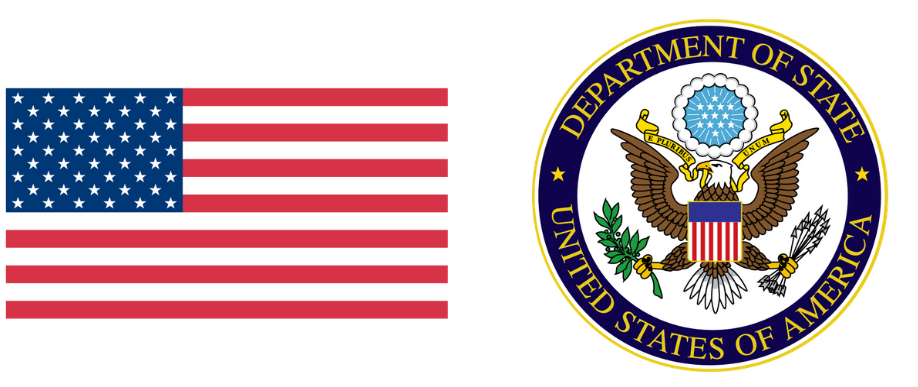 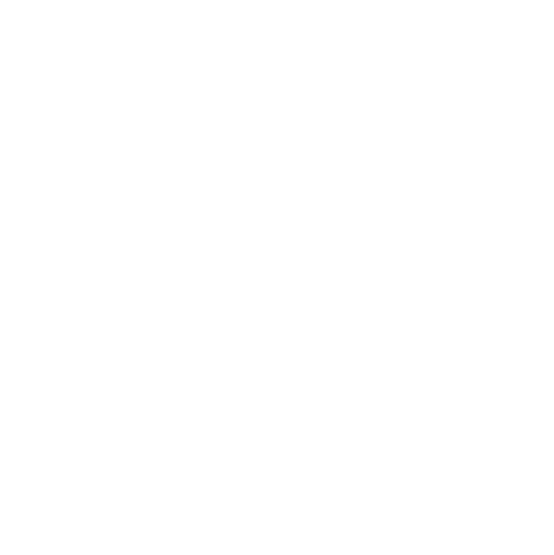 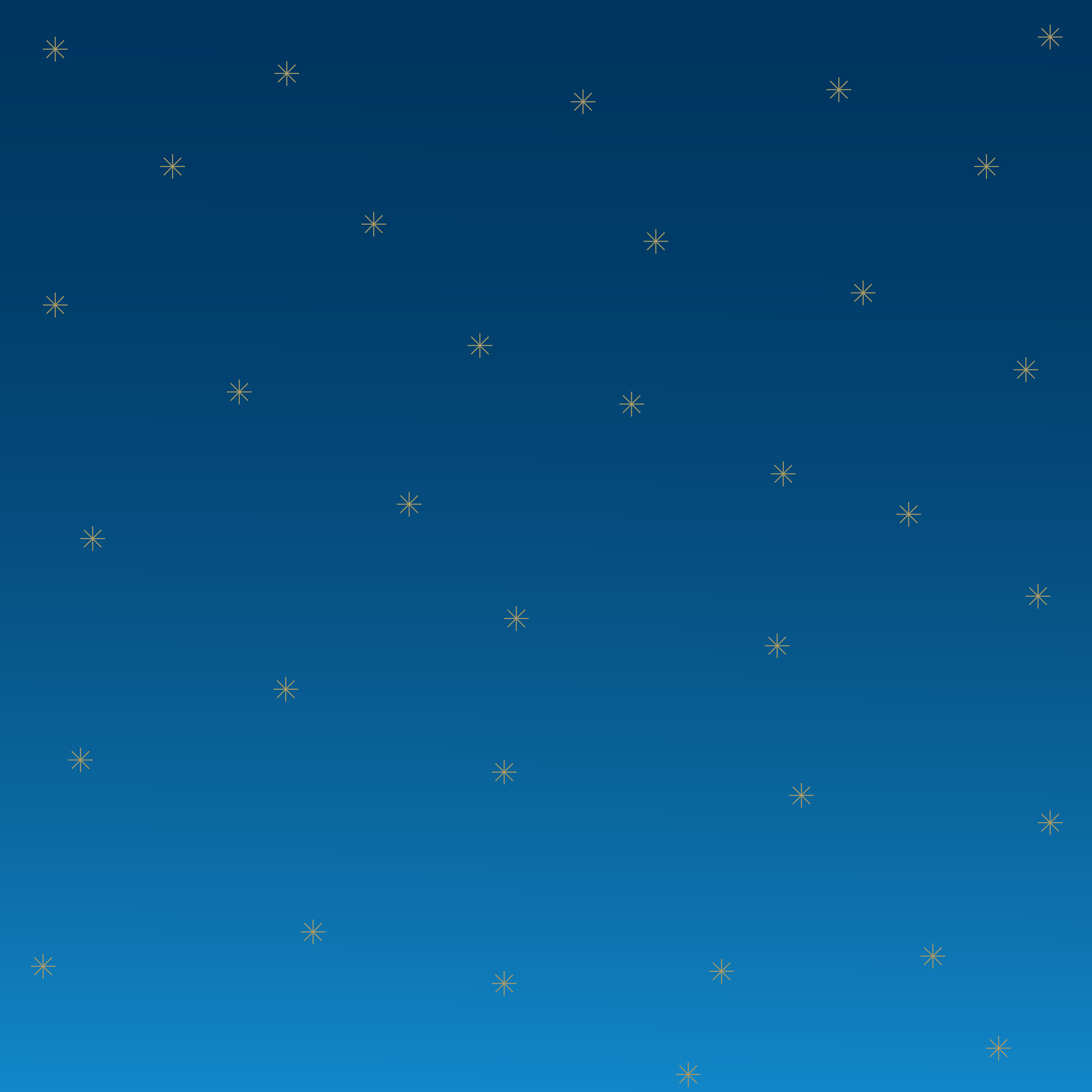 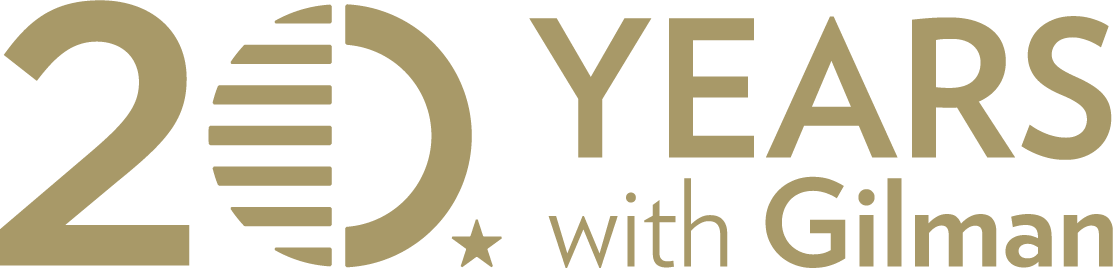 [university] has had
###
Gilman Scholars go abroad!
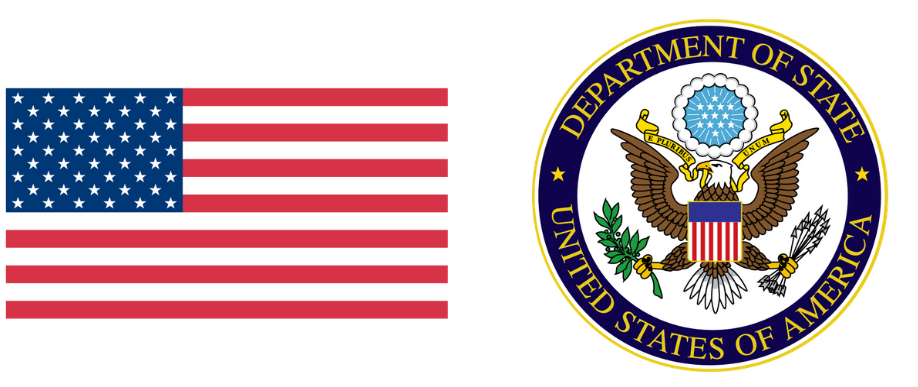 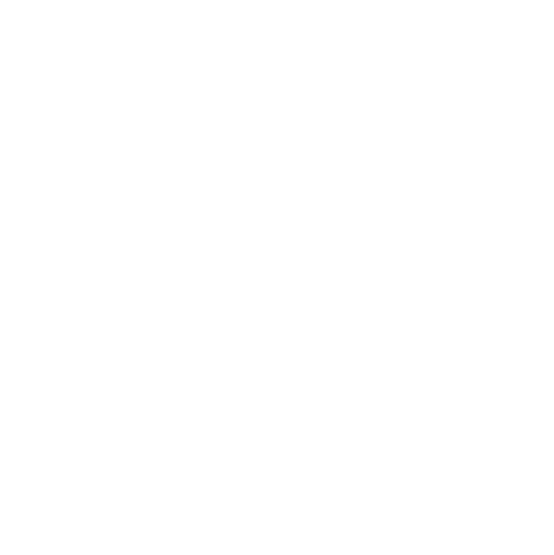